08.03.2017
Тема урока:
Физический смысл производной.
Учитель математики МБОУ СОШ № 25 г. Крымска Е.В. Малая
Механический смысл производной:
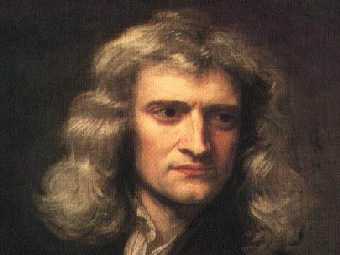 Исаак Ньютон (1643 – 1727)
«Когда величина является максимальной или минимальной, в этот момент она не течет ни вперед, ни назад.»
}
0
s
S(t)  за время t
¢
S (t)
¢
V(t)
=
V (t)
a(t)
=
S(t) - перемещение  точки за время t
V(t) – скорость точки в момент t
a(t) – ускорение точки в момент t
Механический смысл производной:
Материальная точка движется по закону
(м).
В какой момент  времени (с) скорость точки будет равна 12,8 м/c ?
V(t)
S′(t)
=
Задача  №1
Решение.
t = 2,2 (с).
Материальная точка движется по закону
(м).
Чему равно ускорение (м/с2) в момент  времени t=2 с ?
a(t)
V(t)
S′(t)
V′(t)
=
=
Задача  №2
Решение.
Ускорение равно 8 (м/с2).
Материальная точка движется по закону
(м).
Найти путь, пройденный телом от начала движения (t0=0) до остановки ?
V(t)
V(t)
S′(t)
0
=
=
Задача  №3
Подсказка:
a(t)
V(t)
S′(t)
V′(t)
=
=
Задача  №4
Материальная точка движется по закону
(м).
Найти скорость точки в момент, когда ее ускорение равно 0?
Подсказка:
Физический смысл производной:
Скорость – производная пути по времени
v = v (t) = s' (t)
Ускорение – производная скорости по времени
вторая производная пути по времени
а = а (t) = v' (t) = s'' (t)